Les I.A. comme systèmes décisionnels
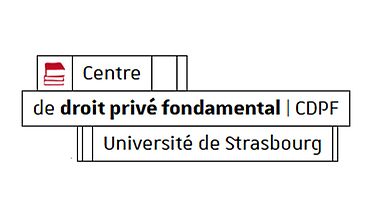 Emmanuel Netter

Professeur de droit privé
Université de strasbourg
Des machines à décider
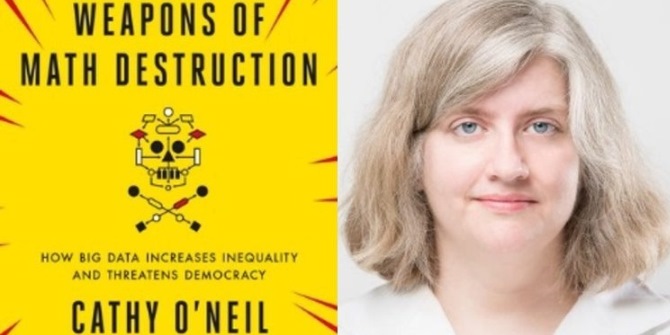 Cette photo est fournie sous licence CC BY-SA-NC.
IA et contentieux systémiques - 24 juin 2024
La méfiance du RGPD : l’article 22
IA et contentieux systémiques - 24 juin 2024
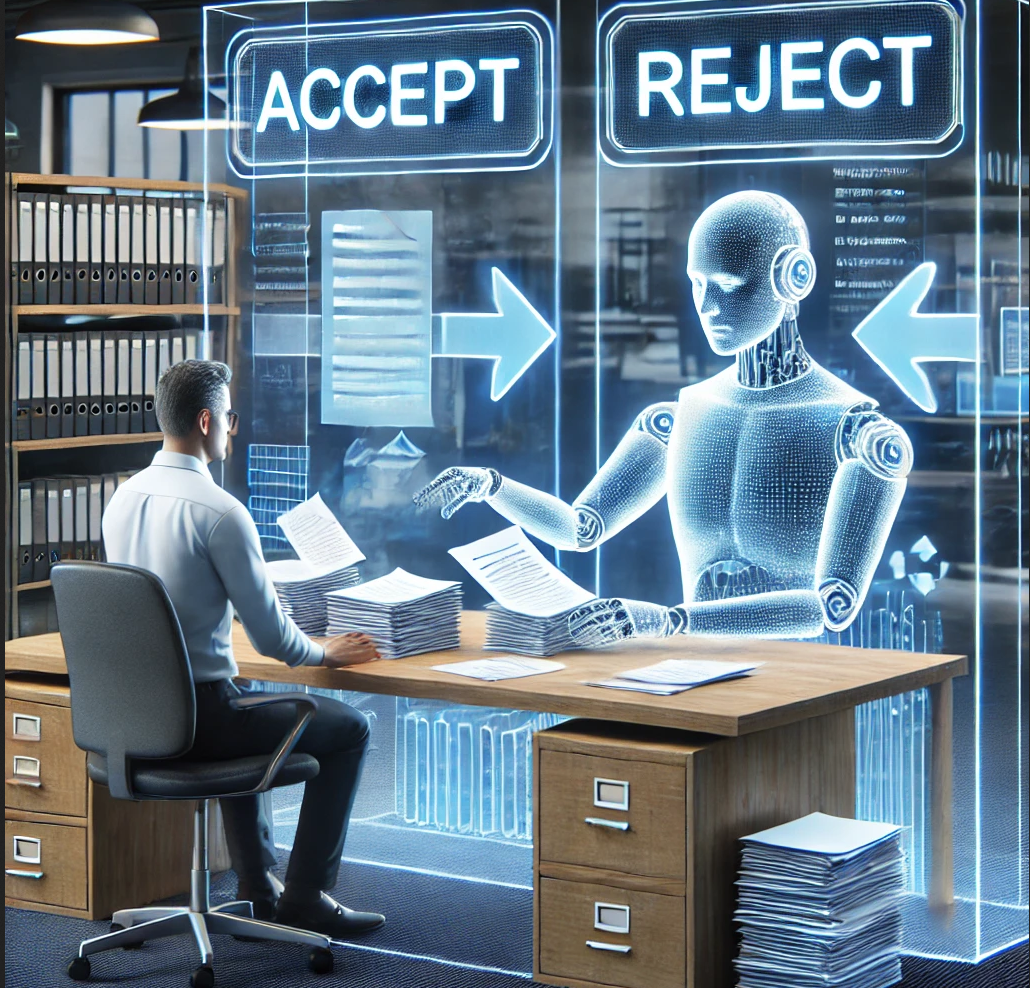 Un risque de contournement majeur : Les « aides à la décision »
CJUE, 7 décembre 2023, SCHUFA
IA et contentieux systémiques - 24 juin 2024
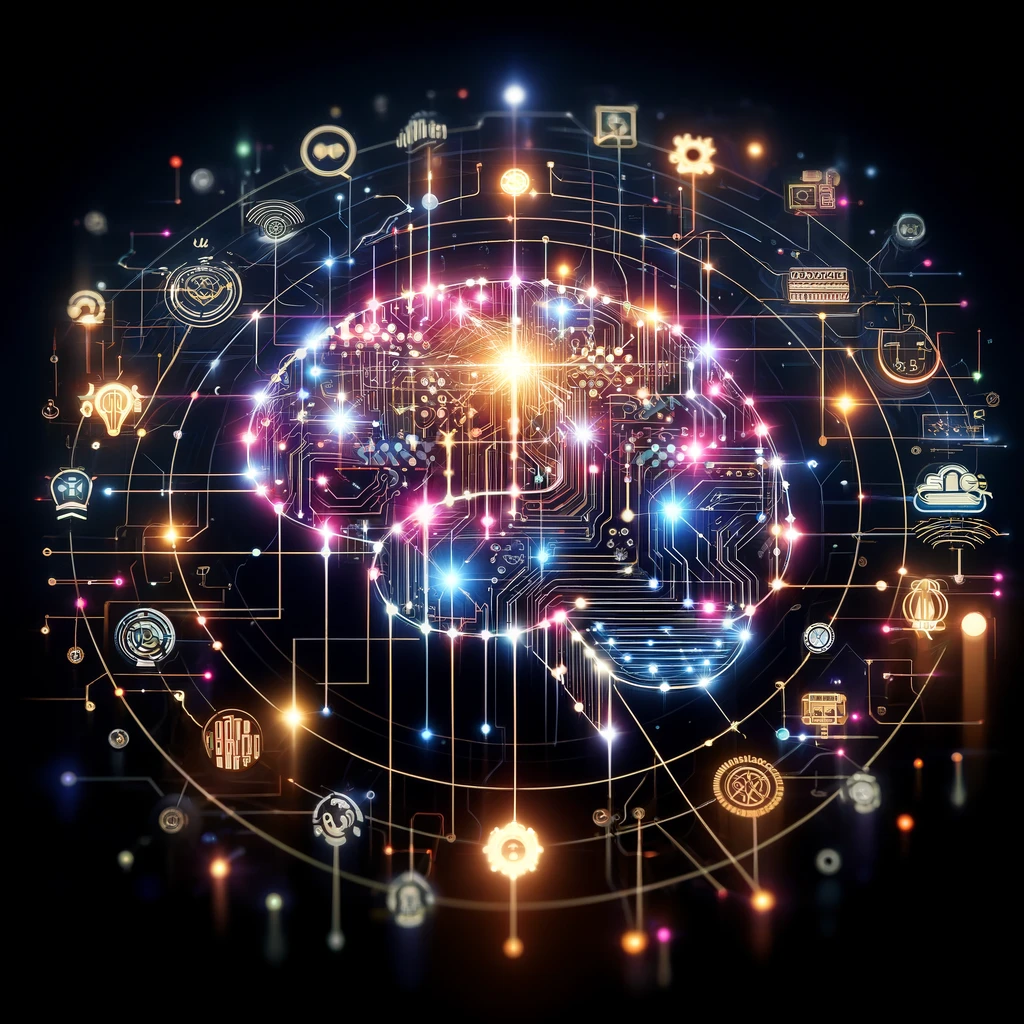 L’approche du règlement IA. : les systemes “à haut risque” (annexe III)
TRAVAIL : recrutement, promotion, licenciement, suivi de la performance, affection des tâches
BANQUE : systèmes d'IA destinés à être utilisés pour évaluer la solvabilité des personnes
physiques ou pour établir leur note de crédit
IA et contentieux systémiques - 24 juin 2024
Obligations pour les ia à haut risque
Analyse des risques raisonnablement prévisibles, tests préalables (art. 9)
« Gouvernance des données » (art. 10)
Transparence (art. 13)
Contrôle humain proportionné (art. 14)
Exactitude et robustesse (art. 15)
…
IA et contentieux systémiques - 24 juin 2024
Les risques de contentieux civils systémiques
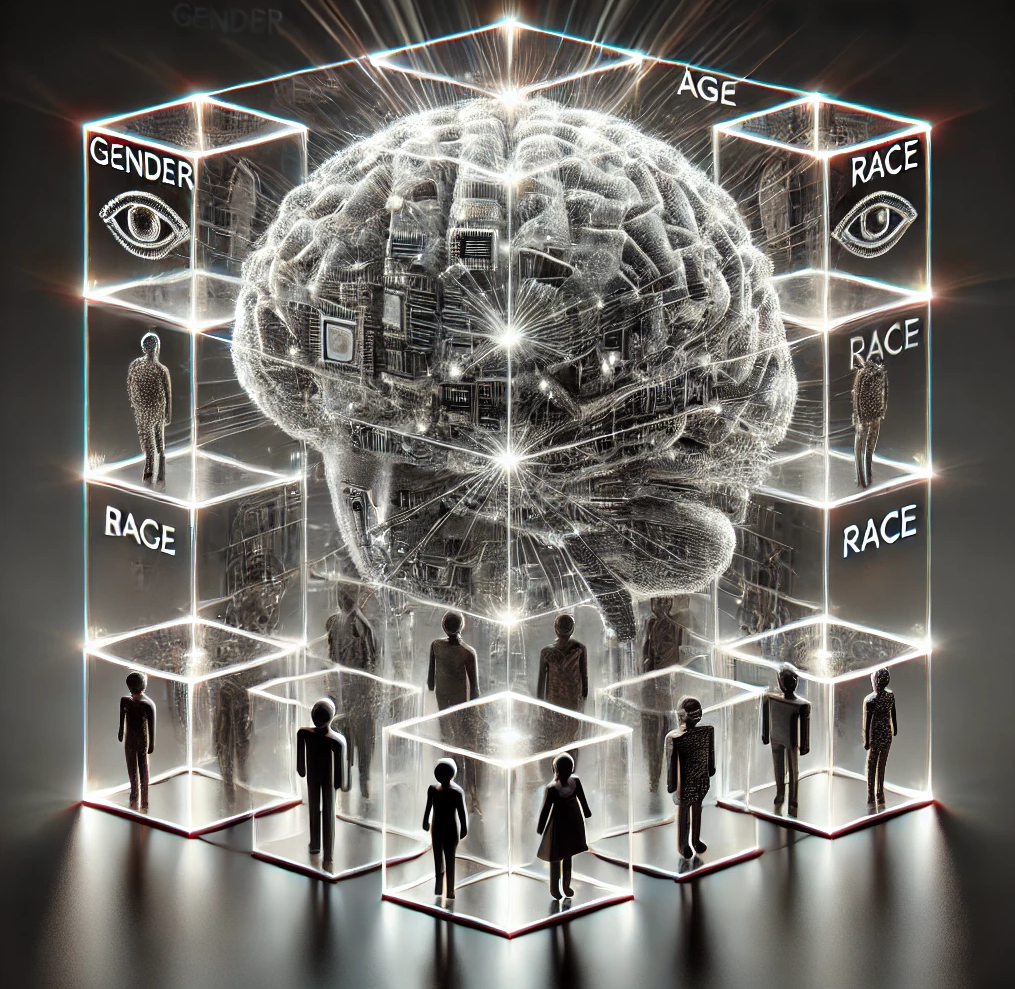 Usages interdits
Manquements à la transparence
Entraînement peu qualitatif
Entraînement discriminatoire
Contrôle humain insuffisant…
Proposition de directive réviséesur les produits défectueux
IA et contentieux systémiques - 24 juin 2024
Merci pour votre attention
www.enetter.fr

« contact »
IA et contentieux systémiques - 24 juin 2024